Tutored Clinical Cases
Tutored Clinical Cases
Welcome to the EHA tutored clinical case guide and PPT template. The tutored clinical cases are set in a fixed format; however, some flexibility is possible.

The educational purpose of tutored clinical cases is to enhance the lectures by illustrating the theme of the lecture by referencing actual patients in a national/regional setting.

Please take a look at the example given in this PPT, that is the general flow and structure of what the EHA tutored clinical case looks like. 

You can re-work the example case slides or use the empty template given to set up your case.
2
Please do not remove this slide.
Tutored Clinical Case Instructions
Please use actual cases, not composites.
Please make sure that patient’s name, initials or any private information are not visible in your presentation (anonymized personal details).
Where possible, provide information on the case’s overall context (geographical location, health system organization, drugs approved, etc.), as the availability of diagnostics and treatments can vary significantly.
*Please keep the use of abbreviations to a minimum and define abbreviation when first used. 
*Please use SI units and the EHA table of units for laboratory values.
*Please use uppercase-italics for genetic notations.
Include comments and discussion points at the end of each clinical case.
Please include images, tables, figures (as many as you need) to improve the didactical value of the case and reinforce the links with the lecture.

* Please refer to the EHA Tutorial guidelines for lecture and cases document for more information
3
Please do not remove this slide.
Review and Editing process
1. Reviewing process
Upon receiving your PPT, it will be forwarded to our expert panel for review. Our experts will review and determine the scientific accuracy and relevancy of the PPT. Experts may offer comments and ask for more information where necessary. 
In our experience, most PPTs will go through 1 cycle of review. 

2. Editing process 
After the review process, when the expert's comments are addressed (where applicable), your PPT will be sent to an editor to straighten out final formatting, style and language issues. 
No changes will be made to the scientific content at this stage. 

The whole review and editing process may take up to 2 weeks. Please take this into mind when preparing your cases.
4
Presentation title by Insert > Header / Footer texts
Checklist
Use American English spelling.
Keep abbreviations to a minimum and define uncommon abbreviations in their first mention.
Include brief description and legend for figures, tables and images.
Include comments and discussion points.
Refer to and provide citations for guidelines and studies mentioned in the case.
Use SI units or EHA units (see appendix on slide 24).
Use uppercase italics for genetic notations.
Refer to drugs by their generic name.
5
Please do not remove this slide.
EHA-xx Hematology Tutorial
Clinical Case – Session […]
Example: Patient History
A 44-year-old man underwent orthotopic cardiac transplantation for dilated cardiomyopathy
At surgery, his blood count and blood film were normal
Immunosuppression was induced with rabbit anti-thymocyte globulin and maintained with ciclosporin, azathioprine and prednisolone
His other medications were co-trimoxazole, aciclovir, nystatin, and aspirin.
7
Example: Findings
One month post-transplant, he developed a graft rejection, which responded to pulses of intravenous methylprednisolone
Mild rejection persisted, and azathioprine was replaced by mycophenolate mofetil (initial dose, 1.5 g b.d.)
8
Example: Management
Despite maintaining plasma levels of the drug at between 1 and 3 mg/ml, he developed a further episode of rejection
Methylprednisolone was given again and the dose of mycophenolate mofetil was increased to 2 g twice daily
His cardiac status improved
9
Example: Response to treatment
Four months after commencing mycophenolate his blood count showed:
Hemoglobin (Hb) 107 g/l
WBC 4.23 x 109/l
Neutrophils 3.53 x 109/l 
Platelet count 157 x 109/l
The blood film was abnormal
Plasma mycophenolate level was considered satisfactory at 1.9 mg/ml and the drug was continued at a dose of 2 g b.d.
10
Example: Blood film
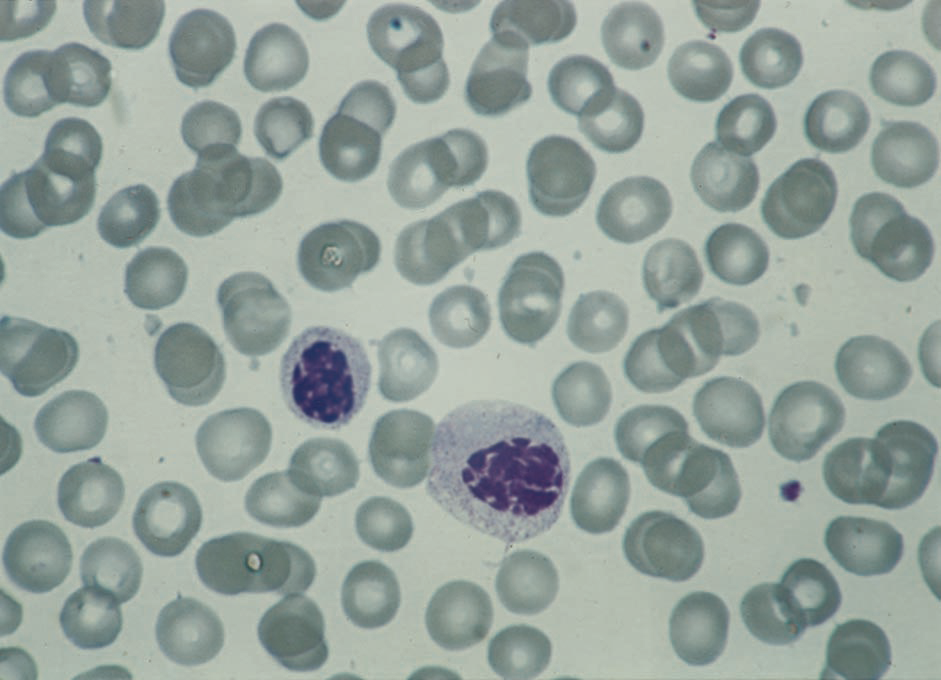 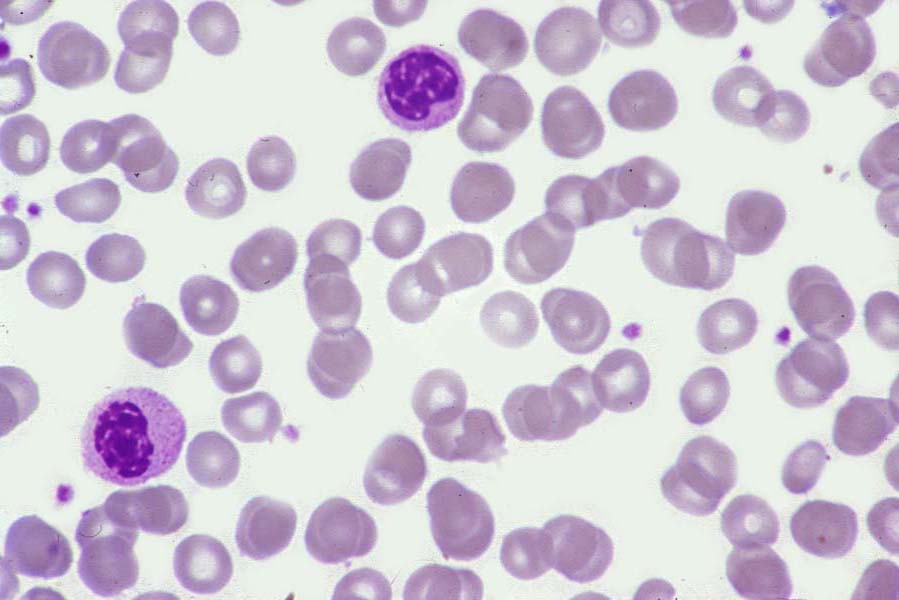 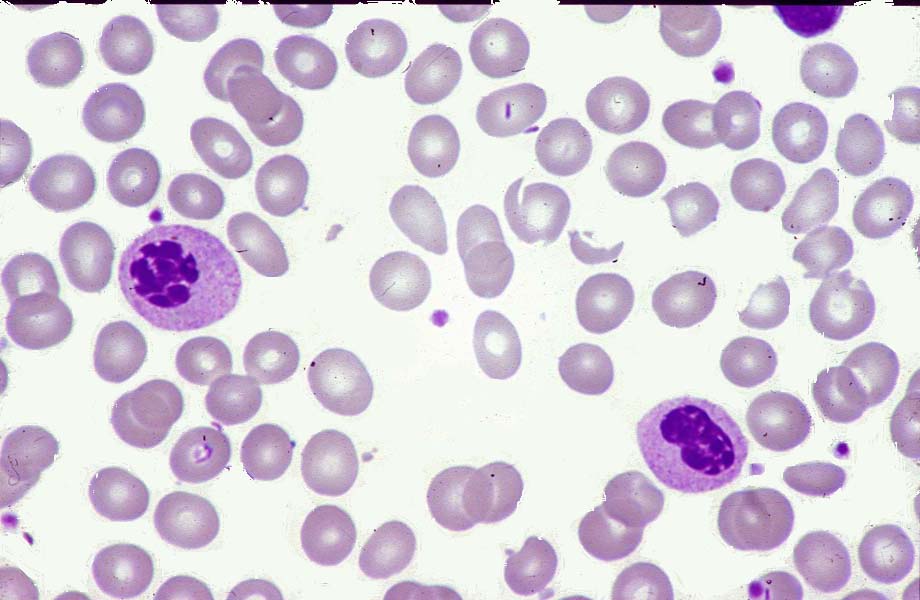 Peripheral blood smear. Image shows ... 
(Include brief explanation of image). 1 
May Grunwald Giemsa stain
Figure Legend. Image shows…. (Include brief explanation of image).  2
11
1Banerjee. Transplantation 2000;  2Bain B. Bone marrow pathology fifth edition 2019
Example: Follow-up
Two months later the plasma level of mycophenolate mofetil had risen to 4.7 mg/ml
The neutrophil count had fallen. It is now 1.43 x 109/l
Most of his circulating neutrophils appeared markedly dysplastic
Patient’s bone marrow aspirate was hypocellular, with abnormal clumping of chromatin at all phases of myeloid development beyond the promyelocyte stage
There were very few neutrophils
12
Example: Bone marrow aspirate
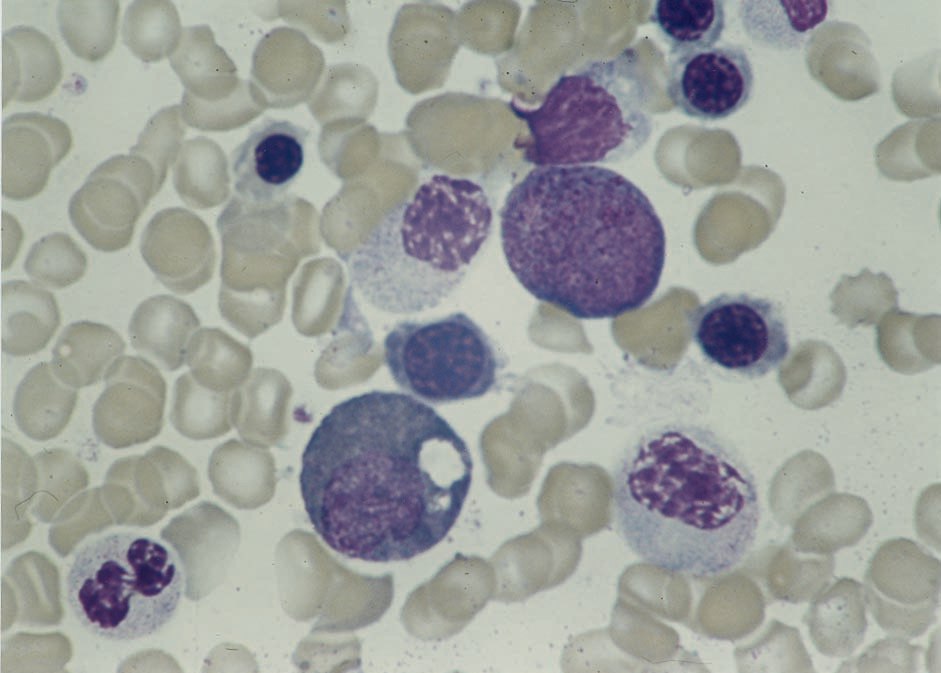 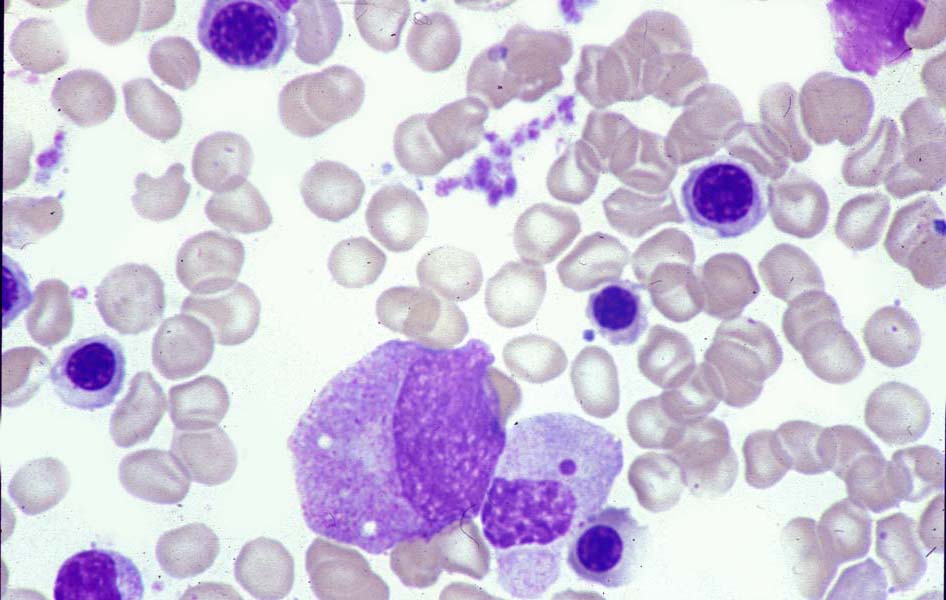 Figure Legend. Image shows…. (Include brief explanation of image). 2  May Grunwald Giemsa stain
Bone marrow aspirate. Image shows ... 
(Include brief explanation of image). 1 
May Grunwald Giemsa stain
13
1Banerjee et al. Transplantation 2000;  2Bain B, et al. Bone marrow pathology fifth edition 2019
Example: Follow-up
Mycophenolate was discontinued and became undetectable in plasma after 1 week
After 6 weeks
Hb 120 g/l
Neutrophil count 4.3 x 109/l
Neutrophil morphology normal
He remained well 18 months after transplantation
14
Example: Discussion
Another patient1 also developed neutrophil dysplasia while on mycophenolate mofetil following heart–lung transplantation.
This was followed by leukopenia,
WBC 2.0 x 109/l
Neutrophils 1.4 x 109/l
On stopping mycophenolate mofetil, the WBC rose to 4.6 by day four
Morphology was normal by 4 weeks
15
1Banerjee et al. Transplantation 2000
Example: Examples of similar cases 1
Other cases have subsequently been reported
Kennedy et al.3 reported five cases of drug-related dysplasia, three of whom then developed neutropenia (neutrophils 1.0 x 109/l), following renal transplantation
All patients were taking mycophenolate mofetil, gancliclovir, cotrimoxazole and prednisolone
Reversed on stopping or reducing dose of both mycophenolate and ganciclovir
16
Example: Examples of similar cases 1
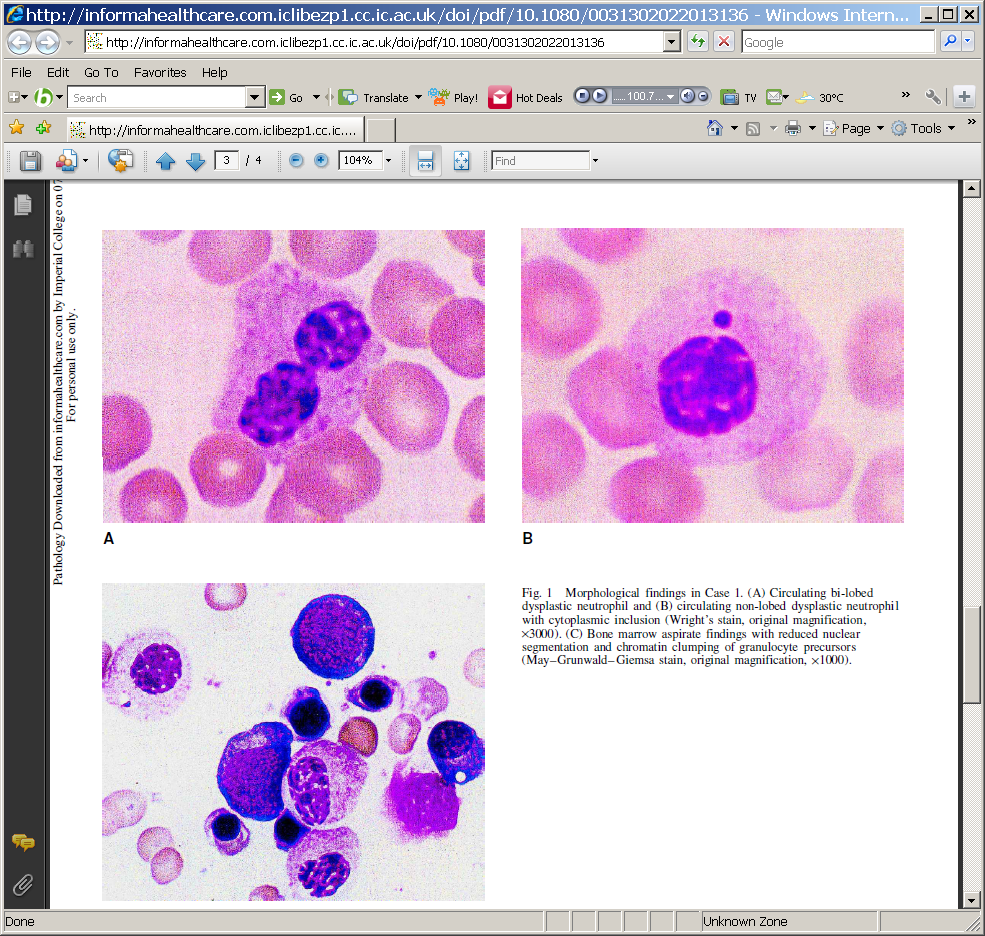 Morphological findings in drug-related dysplasia. 
Circulating bi-lobed dysplastic neutrophil
Circulating non-lobed dysplastic neutrophil
Bone marrow aspirate findings with nuclear segmentation and chromatin clumping









May Grunwald Giemsa stain
Image from Kennedy. Pathology 2002
17
Kennedy. Pathology 2002
Example: Examples of similar cases 2
Asmin et al.4 reported three patients with transplants of liver, pancreas/kidney and kidney respectively
Patients took tacrolimus, mycophenolate mofetil and prednisolone when they developed dysplasia – hypolobulation and chromatin clumping
One patient resembled homozygous Pelger-Huët anomaly, two resembled the heterozygous anomaly
All reversed on drug withdrawal (1 patient) or dose reduction (2 patients) with no alteration in tacrolimus dose
18
Example: Examples of similar cases 2
On mycophenolate
Not on mycophenolate
Hypolobulation and chromatin clumping after taking mycophenolate
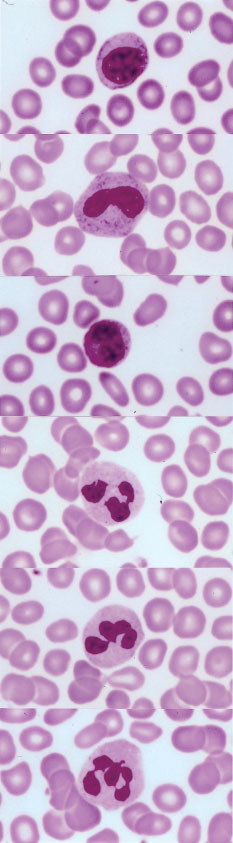 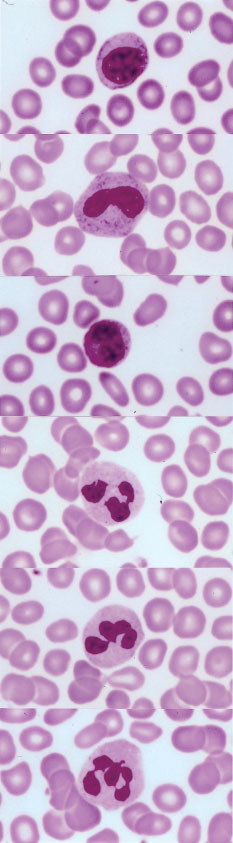 Images from Asmis. Am J Hematol 2003
19
Asmis. Am J Hematol 2003
Example: Examples of similar cases 3
Etzel and Wang5 reported a liver transplant patient on mycophenolate mofetil and tacrolimus
Dysplasia developed and reversed on reduction of mycophenolate dose.
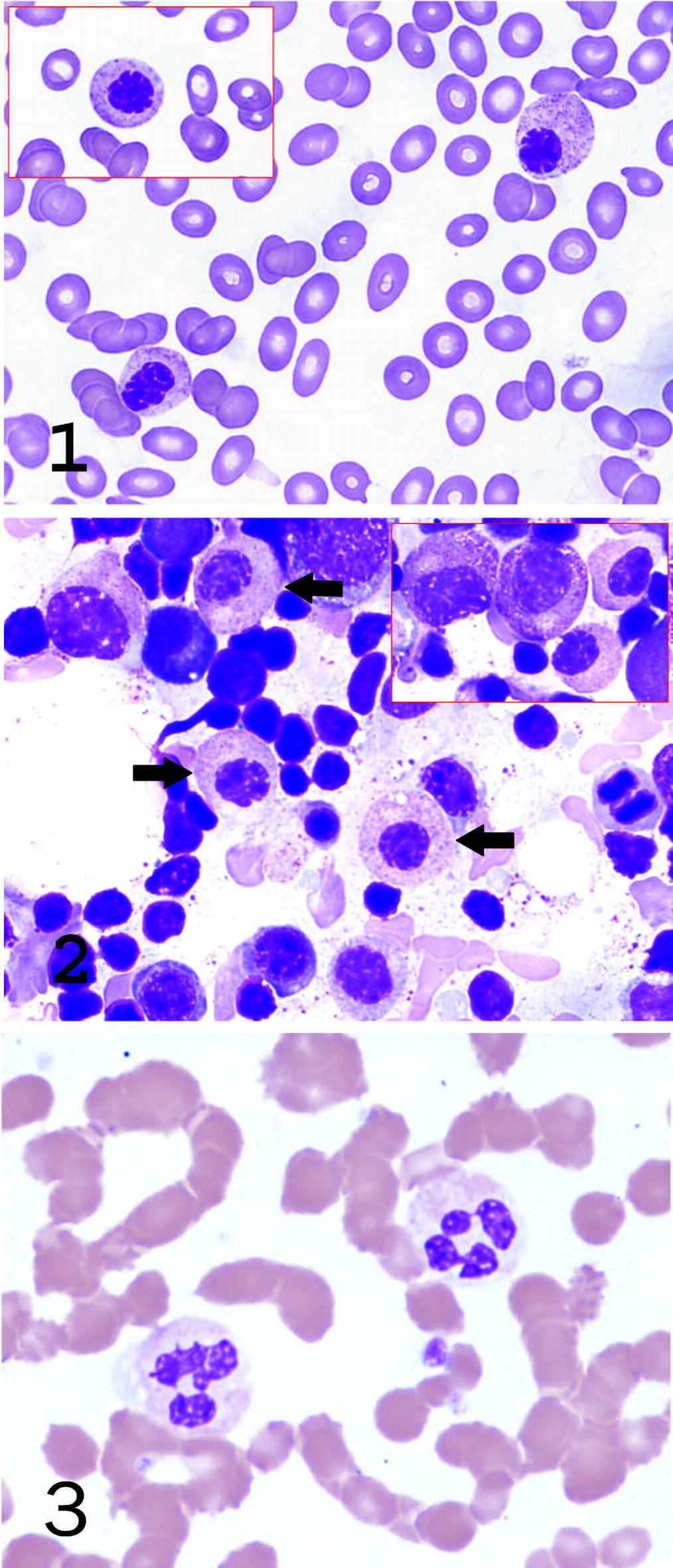 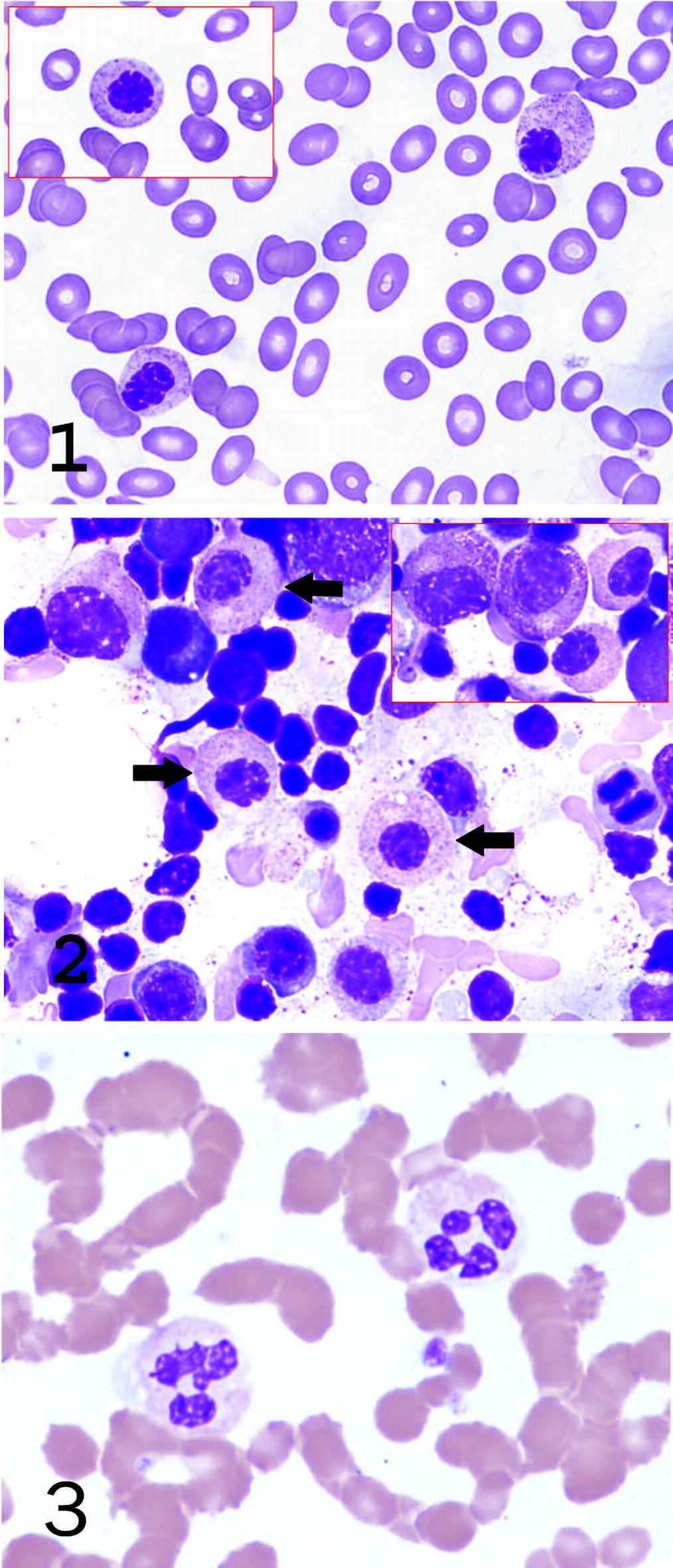 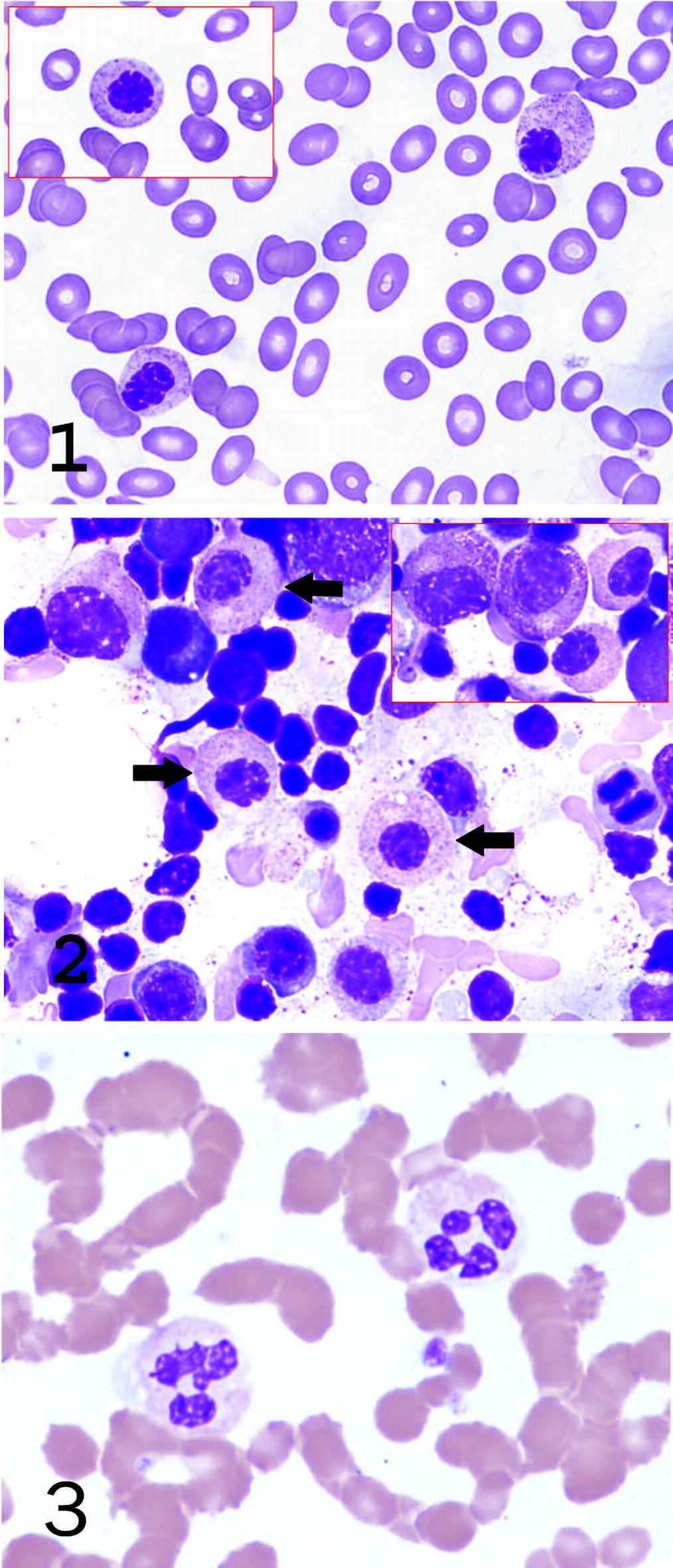 Peripheral blood smear showing unilobed neutrophils.
3mg tacrolimus + 2000mg mycophenolate
Unilobed neutrophils are noted
3mg tacrolimus + 2000mg mycophenolate
Neutrophils demonstrate normal nuclear segmentation
5 months after tacrolimus was discontinued and mycophenolate mofetil was increased to the previous dose of 1000 mg daily.
Images from Etzel. Arch Pathol 2003
20
5Etzel. Arch Pathol 2003
References
Banerjee R, Halil O, Bain BJ, Cummins D, Banner NR. Neutrophil dysplasia caused by mycophenolate mofetil. Transplantation. 2000;70(11):1608-1610. 
Bain B, Clark D, Wilkins B. Bone marrow pathology fifth edition. John Wiley. 2019
Kennedy G, Kay T, Johnson D, et al. Neutrophil dysplasia characterised by a pseudo-Pelger-Huet anomaly occurring with the use of mycophenolate mofetil and ganciclovir following renal transplantation: a report of five cases. Pathology. 2002;34(3):263-266. 
Asmis LM, Hadaya K, Majno P, Toso C, Triponez F, Starobinski M. Acquired and reversible Pelger-Huët anomaly of polymorphonuclear neutrophils in three transplant patients receiving mycophenolate mofetil therapy. Am J Hematol. 2003;73(4):244-248. 
Etzell JE, Wang E. Acquired Pelger-Huët anomaly in association with concomitant tacrolimus and mycophenolate mofetil in a liver transplant patient: a case report and review of the literature. Arch Pathol Lab Med. 2006;130(1):93-96.
21
EHA-HSB Hematology Tutorial
Clinical Case – Session […]
Title
Content
23
Presentation title by Insert > Header / Footer texts
Title
24
Title
25
Title
26
EHA Table of Unites
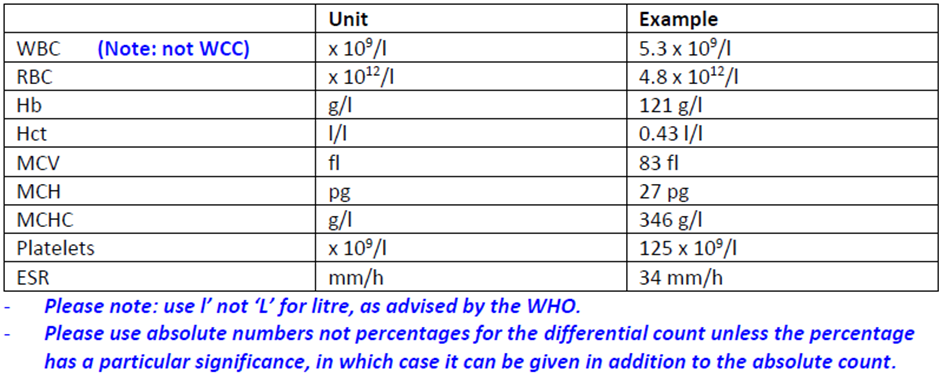 For full list of EHA units, refer to the EHA Tutorial guidelines for lecture and cases document. 
To convert units, please refer to:  https://unitslab.com/
27